Hospital Based Violence Intervention Programs
Your Name
Your Institution
Date
Overview and Objectives
Violence is a public health issue

Meaningful statistics of violence in the U.S. and local city

Factors that lead to injury and criminal recidivism

Creation of a Hospital Based Violence Intervention Program (HVIP) 

Target population of HVIP at Name of your Hospital

Importance of data collection, advocacy, and partnerships
Burden of Firearm Deaths Severity and Disparity of Homicide in Youth and Young Adults
33,000 annual firearm deaths
35% homicide
67,000 annual injuries 
Homicide is the third leading cause of death among Americans 15-34 years old
Burden of homicides fall disproportionately on young, minority men
#1 cause of death in African Americans 15-34 years old
53 per 100k African Americans
#2 cause of death in Latinos 15-34 years old
20 per 100k Latinos
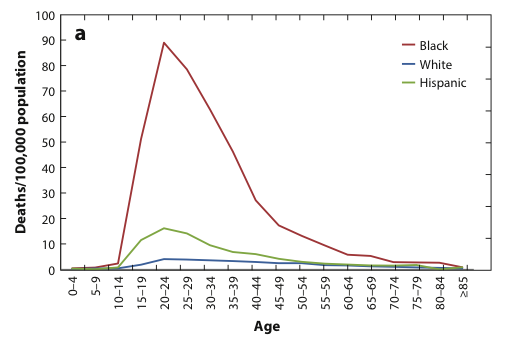 Firearm homicide mortality rates among males, 2012
Violence is a Public Health Issue
Public Health is Population-Based
 
Public Health Approach to Violence is rooted in:
Risk Factors
Protective Factors

Violence affects:
Families
Communities
Populations
The Public Health Approach to Violence Focuses on Mitigating Modifiable Root Causes
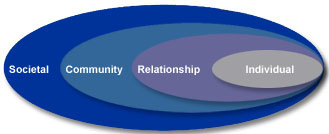 Multiple Contributors to Violence - Modifiable Risk Factors Exist
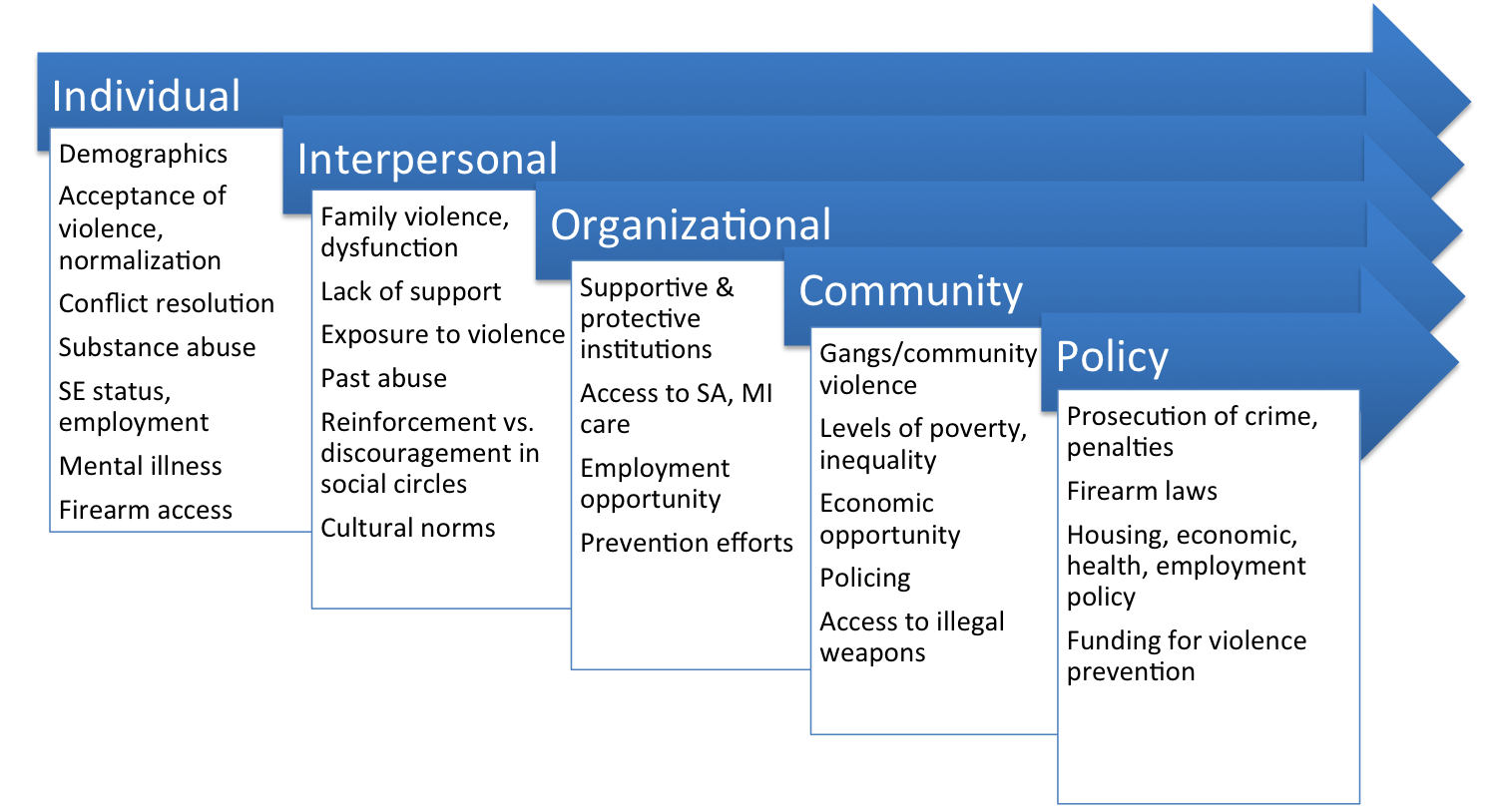 Policy
Evaluation
Prevention & Control
Research
Services
Injury Surveillance
Advocacy
The Trauma Center’s Role in Public Health and Prevention20-40% recidivism rate after being a victim of assault20% of homicide victims are treated for a violent injury in the 5 years preceding their death
Public Health
Risk Reduction strategies can be provided in trauma centers
Utilize the “Teachable Moment”
Culturally competent case management at bedside
Community partnerships
Culturally Competent Case-Management Based Model
Case managers should be credible messengers
Case managers should come from the community, understand urban violence and have knowledge of the community

Case managers go to bedside for “Teachable Moment”
The “Teachable Moment” is a time after which a life-threatening event occurs when an individual is most open to risk factor reduction

Case Managers shepherd clients through mental health care and risk reduction resources offered through city and community
Employment, tattoo removal, safe schools, vocational training..
6 months to 2 years, dependent upon client needs and program capacity
Intervention Program Design
INJURY
Initial Trauma Care
Teachable
Moment
Assessment by Case Managers at Bedside
HOSPITAL CARE
Low Risk
High Risk
RECOVERY
Referral to Appropriate Resources
Intervention Program
[Speaker Notes: To talk about our intervention program a little…Specifically, after the patient receives initial trauma care for the injuries, one of our five culturally competent case managers meets the individual at the bedside during their initial hospitalization (taking advantage of the teachable moment). The case managers perform risk assessments and offers the highest risk individuals enrollment into the case management program.   Enrolled client spends approximately six months to one year in the program.]
Noteworthy ProgramsWraparound Project, San Francisco, CA
Prospective data, 2005 – 2011

Participants:
10-30 yr-old “high risk” patients identified by social workers

Interventions:
Case management, connection to community resources, follow-up

Outcomes:
N=254
Recidivism from violent injury significantly lower compared to historical controls (16 vs 4.5%)

Journal of Trauma and Acute Care Surgery
2013; 74:976-982
Noteworthy ProgramsWraparound Project, San Francisco, CA
Services most strongly associated with success: employment and mental health support









         Journal of Trauma and Acute Care Surgery  2013; 74:976-982
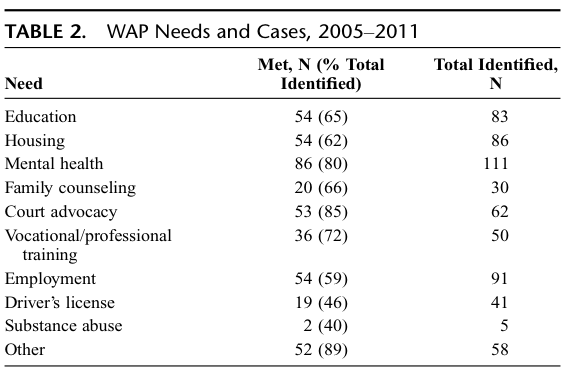 Noteworthy ProgramsBridging the Gap, Richmond, VA
Brief in hospital violence intervention (BVI), with community case management  (CCM) and follow up 
Initiated as a prospective randomized study in  in 2007 
Currently a standard of care at VCU Level 1 Trauma Center 
Program Participants: admitted patients with intentional injuries 
149 patients , age 10-24, (BVI plus CCM)
272 Violence Consultation, age >24,   (BVI and referral)

Process & Outcomes:
Program growth from 0.5 FTE in 2007 to 4 FTE in 2015
Hospital :  Decrease Violence Recidivism from 15% to  3.6%; Improved ED resource utilization and clinic visits
Community services : > 90% connected to community service programs, including mental health, employment internships.

Journal of Trauma and Acute Care Surgery, 2011 July;71(1):228-37;
Curr Trauma Rep (2017) 3:79–88
Noteworthy Programs that have Replicated
Boston’s Violence Intervention Advocacy Program (VIAP)
Drexel and CHOP’s Healing Hurt People
Oakland’s Youth Alive/Caught in the Crossfire
Baltimore’s Violence Intervention Program (VIP)
Milwaukee’s Project Ujima
Indianapolis’ Prescription for Hope
HVIPs are Cost-Effective for Hospitals
Prevention of 3.5 injury recidivists per year render program cost-neutral

Program overall saves hospital estimated $500,000 per year when recidivists are considered against the cost of the program

Journal of Trauma and Acute care surgery
Volume 78, Number 2
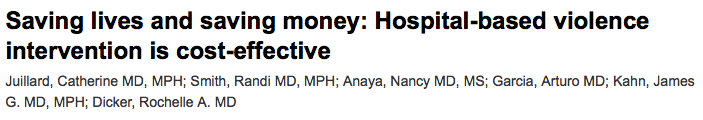 Surveillance: Local Burden of Violence
Use this slide to populate the local burden of violence – vital statistics
Trauma Center at Name of your hospital
Number of annual trauma admissions
Percent of penetrating trauma
Percent of interpersonal violence
Recidivism rate for interpersonal violence (usually calculated over 5 years)
Homicides in your city per year
Demographics of at-risk population (this will be your target population for the program)
Trauma Center at Name of your hospital
Insert any press about violence in your community here
Insert statement about the value in the hospital building partnerships with the communities it serves
General Steps for setup of HVIPs
Needs assessment-Surveillance
Completed!
Resource building
No need to reinvent the wheel: COT and NNHVIP guidelines and mentorship
Grant funding
Sustainability plan
Develop Community Partnerships
Implementation
Legal agreements and memoranda of understanding
Hiring and Finance
Training
Hospital champion
Case management at the core
Intervention
HVIP provides interventions to patients
Data collection
Accountability and Evaluation
Timeline for setup of HVIP at Name of your Hospital
Month, Year: Needs assessment
Month, Year: Resource Building
Month, Year: Implementation
Month, Year: Intervention
Impact at Name of your Hospital
Anticipated length of grant funding: fill in
Anticipated sustainability funding: fill in
Anticipated number of patients enrolled in year 1: fill in
Snapshot of an Ideal Comprehensive Violence Prevention Program
Enough case managers to screen all victims of violence
Sustainable funding (line item in city budget or reimbursement through policy change)
In-house mental health services
Long-term follow-up
Expanding the Teachable Moment to the Community Setting
Mature quantitative and qualitative analysis expertise
Partnerships (formal, with MOU’s) with community and city resources
Vocational training and Jobs
GED/school
Tattoo removal
Victim of crime office
Housing
Research and Evaluation Goals
•Cost-effectiveness
•Endpoints in the population at Name of your Hospital
	Recidivism
	Job placement
	Stable housing
	Connection with mental health services
	Qualitative “value”
•Validation studies for assessment of “high-risk” patients
•Add data elements to National databanks run through the Committee on Trauma and the NNHVIP
National support for our initiatives
National Network of Hospital Based Violence Intervention Programs (NNHVIP)
Provides Mentoring program for new Programs
Now over 30 programs
Annual Conference for Idea sharing
Coordinated with Cure Violence
Data sharing and National Databank 
Multiple Working Groups
Publishes “Violence Is Preventable” guidebook to HVIP setup
Best Practices and Curriculum Development
•American College of Surgeons Committee on Trauma
Injury Prevention workgroup
Provides a Primer to educate key stakeholders
Eastern Association for the Surgery of Trauma
American College of Emergency Physicians